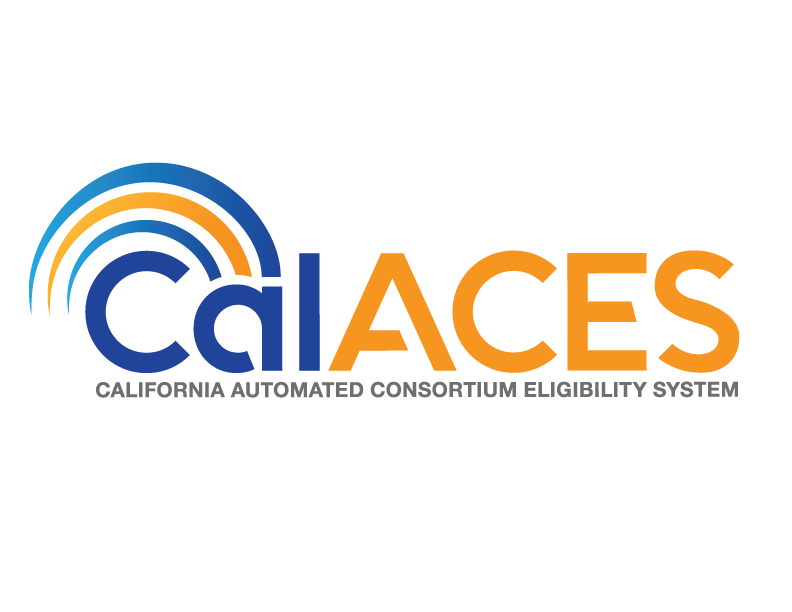 JPA Board of Directors and 
Member Representatives Meetings
APPENDIX
June 22, 2018
Index
2
M & O Application and Operations UpdatePolicy Implementation
3
M & O Application and Operations UpdatePolicy Implementation
4
M & O Application and Operations UpdatePolicy Implementation
5
M & O Application and Operations UpdatePolicy Implementation
6
CDSS MOUs
7
7
CDSS MOUs
8